Meta’omic functional profilingwith HUMAnN
Curtis Huttenhower


01-19-15
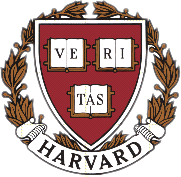 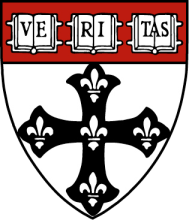 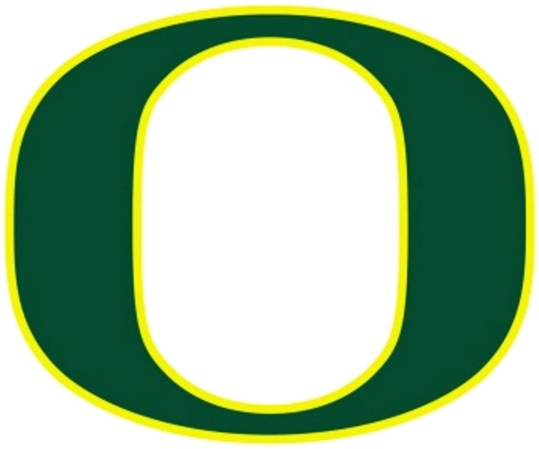 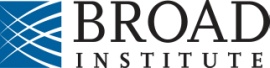 Harvard School of Public Health
Department of Biostatistics
U. Oregon
The two big questions…
Who is there?
(taxonomic profiling)
What are they doing?
(functional profiling)
Setup notes reminder
Slides with green titles or text include instructions not needed today, but useful for your own analyses
Keep an eye out for red warnings of particular importance
Command lines and program/file names appear in a monospaced font.
Commands you should specifically copy/paste are in monospaced bold blue.
3
What they’re doing: HUMAnN
As a broad functional profiler, you could download HUMAnN at: http://huttenhower.sph.harvard.edu/humann
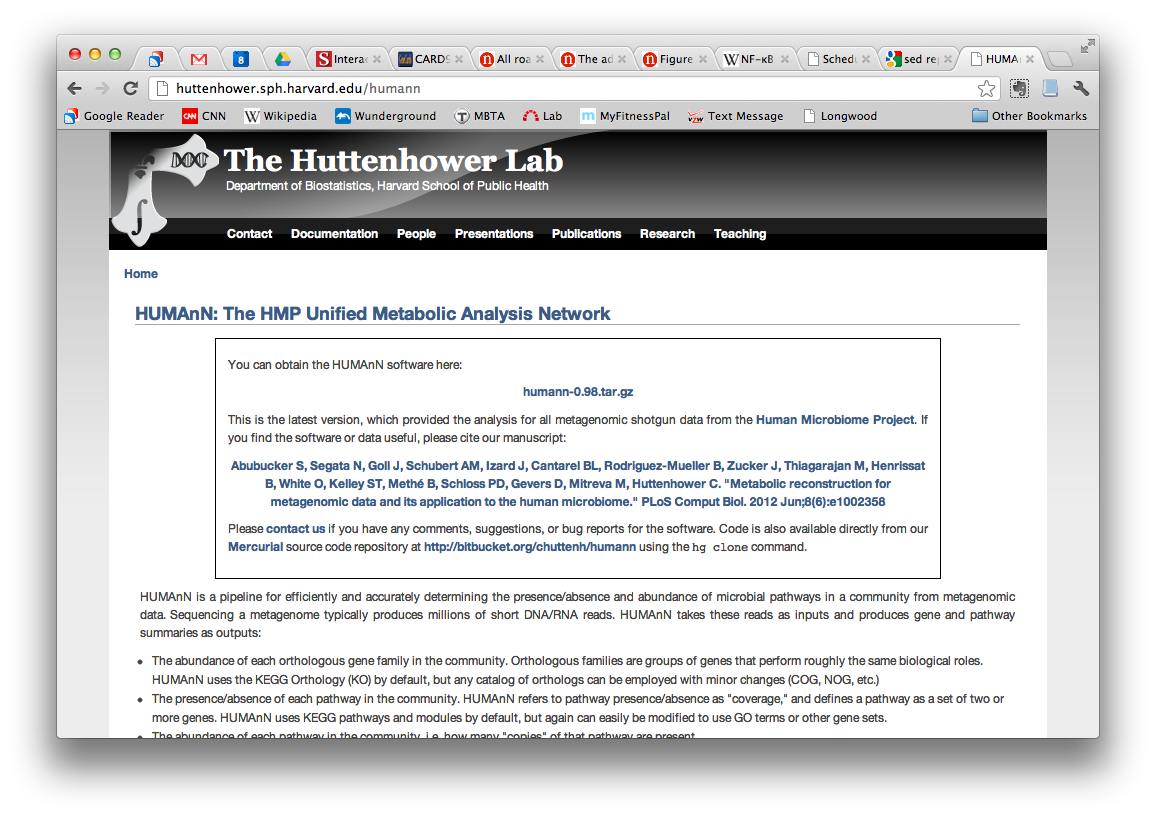 Click here
4
What they’re doing: HUMAnN
...but instead we’ve already downloaded it
Expand HUMAnN (no install!)

Cd ~/workshop_data/metagenomics
tar -xzf ~/workshop_data/metagenomics/biobakery/software/humann-v0.99.tar.gz

Set up a link to the KEGG reference DB:

ln -s ~/workshop_data/metagenomics/biobakery/data/kegg.reduced.udb

And although you would normally download USEARCH from here:
http://www.drive5.com/usearch/download.html
We’re going to use it preinstalled instead
5
What they’re doing: HUMAnN
If we weren’t all running this, you’d need to:
Get KEGG – used to be free, now it’s not!
Fortunately, we have a HUMAnN-compatible distributable version; contact me...
Index it for USEARCH:

usearch -makeudb_usearch kegg.reduced.fasta 	-output kegg.reduced.udb
This takes a minute or two, so we’ve precomputed it; thus, forge ahead...
6
What they’re doing: HUMAnN
Did you notice that we didn’t QC our data at all?
MetaPhlAn is very robust to junk sequence
HUMAnN is pretty robust, but not quite as much

We’ve already run a standard metagenomic QC:
Quality trim by removing bad bases (typically Q ~15)
Length filter to remove short sequences (typically <75%)
7
What they’re doing: HUMAnN
Must start from FASTQ files to do this
Quality trim by removing bad bases:

FASTX:	fastx_trimmer
ea-utils: 	fastq-mcf

Length filter by removing short sequences:
75% of original length is standard (thus 75nt from 100nt reads)

FASTX:	fastx_quality_filter
USEARCH:	fastq_filter

Now convert your FASTQ to a FASTA:

FASTX:	fastq_to_fasta
USEARCH:	fastq_filter

Some final caveats:
If you’re using paired end reads, match filters!
See my course homeworks at http://huttenhower.sph.harvard.edu/bio508
Aren’t you glad you’re not doing this today?
8
What they’re doing: HUMAnN
Enter the humann directory and fetch the data

ln -s  ~/workshop_data/metagenomics/biobakery/data/763577454-SRS014459-Stool.fasta 
cd humann-0.99
Run your first translated BLAST search:

usearch   -usearch_local ../763577454-SRS014459-Stool.fasta  -db ../kegg.reduced.udb -id 0.8   -blast6out input/763577454-SRS014459-Stool.txt

What did you just do?
less input/763577454-SRS014459-Stool.txt
Recall BLAST’s tab-delimited output headers:
qseqid sseqid pident length mismatch gapopen qstart qend sstart send evalue bitscore

Rinse and repeat for the remaining samples
9
What they’re doing: HUMAnN
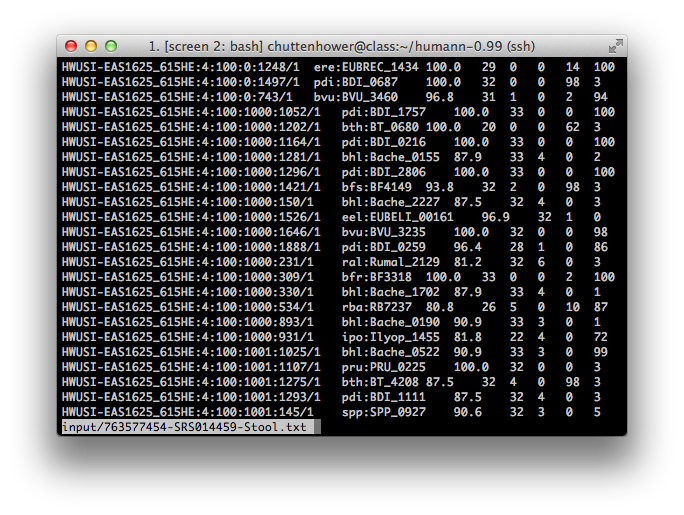 10
What they’re doing: HUMAnN
Normally you’d need to install SCons from:
http://www.scons.org 

Instead, we’ll use it preinstalled as well, so...
GO!

~/workshop_data/metagenomics/biobakery/software/ext/scons-2.3.2/bin/scons

You should see a bunch of text scroll by
Note: you can run scons -j8 to parallelize tasks
11
What they’re doing: HUMAnN
After a minute or two, you should see:
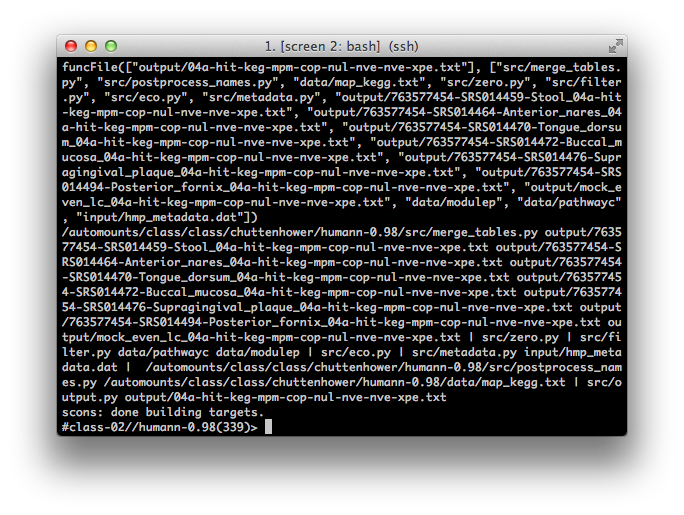 12
What they’re doing: HUMAnN
This has created four main files:
Two each for pathways (big) and modules (small)
Two each for coverage and relative abundance
Each is tab-delimited text with one column per sample

All four are in the output directory:
output/04a-hit-keg-mpt-cop-nul-nve-nve-xpe.txt
Coverage (a) of pathways (t)
output/04a-hit-keg-mpm-cop-nul-nve-nve-xpe.txt
Coverage (a) of modules (m)
output/04b-hit-keg-mpt-cop-nul-nve-nve.txt
Abundance (b) of pathways (t)
output/04b-hit-keg-mpm-cop-nul-nve-nve.txt
Abundance (b) of modules (m)

I almost always just use 04b-mpm (module abundances)
13
What they’re doing: HUMAnN
Let’s take a look:
less output/04b-hit-keg-mpm-cop-nul-nve-nve.txt
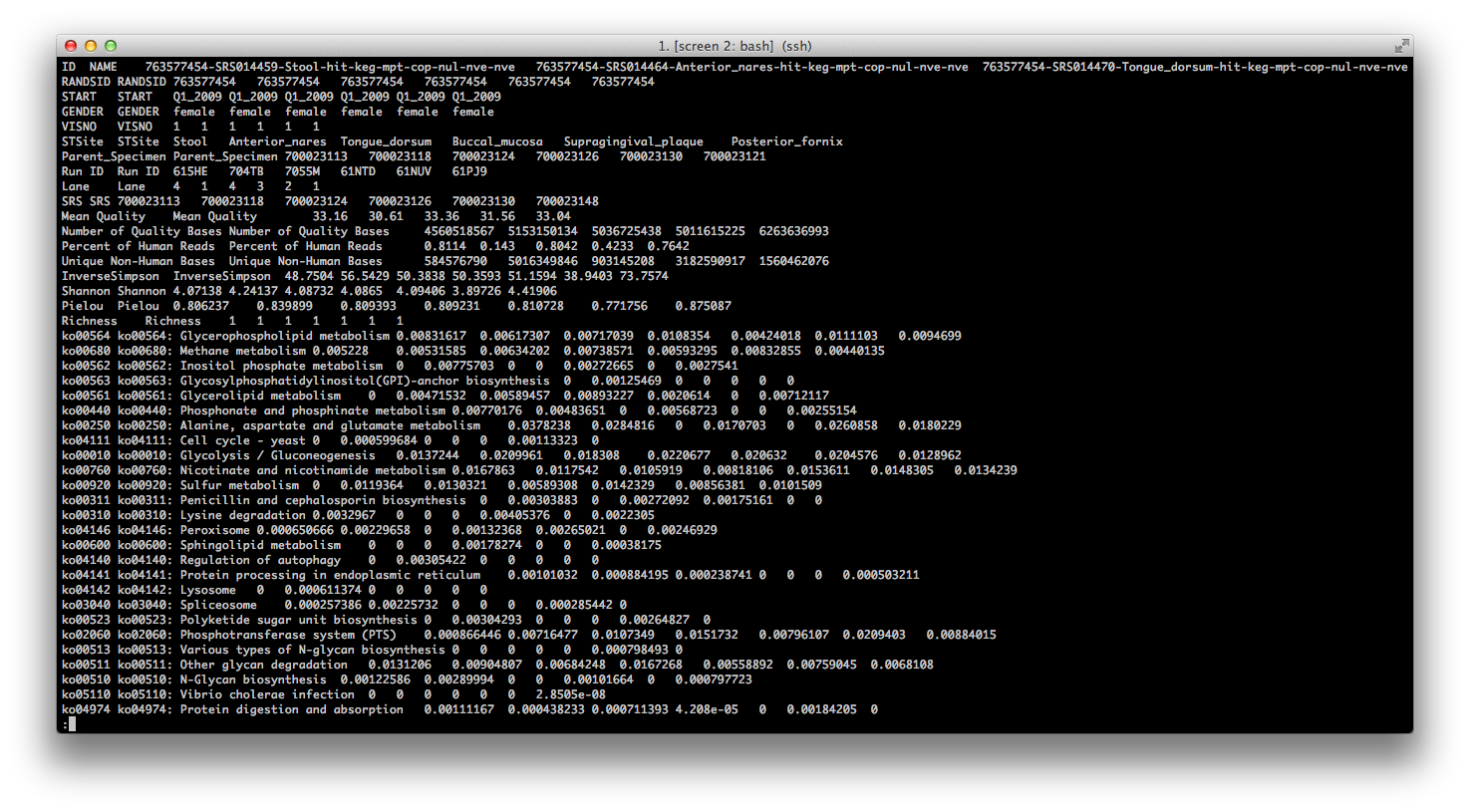 14
What they’re doing: HUMAnN
That’s ugly; it gets much better in Excel
Note: this is very sparse since we’re using a small subset of KEGG
Note: the mock community demo data is included on the right
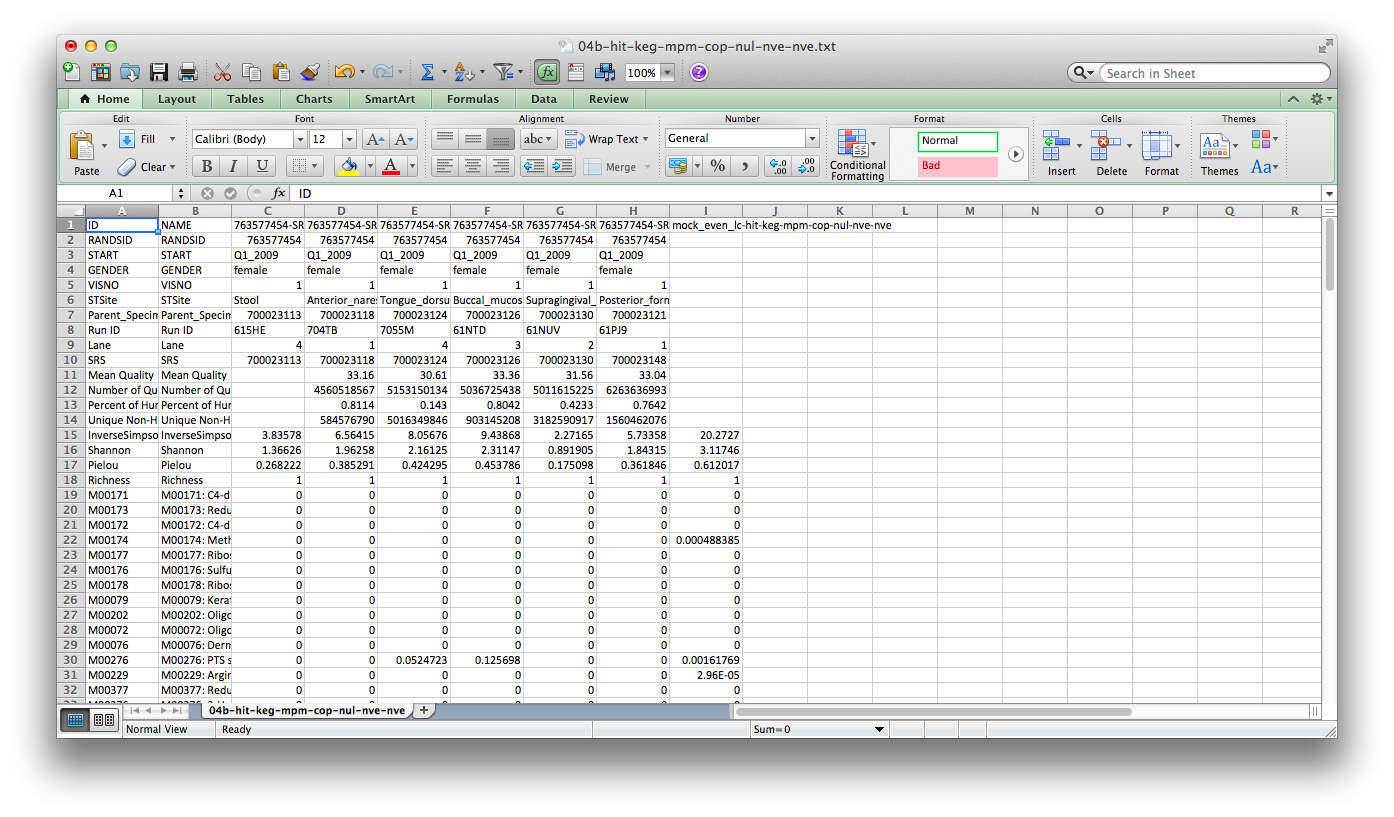 15
What they’re doing: HUMAnN
And there’s nothing stopping us from using MeV
Or R, or QIIME, or LEfSe, or anything that’ll read tab-delimited text
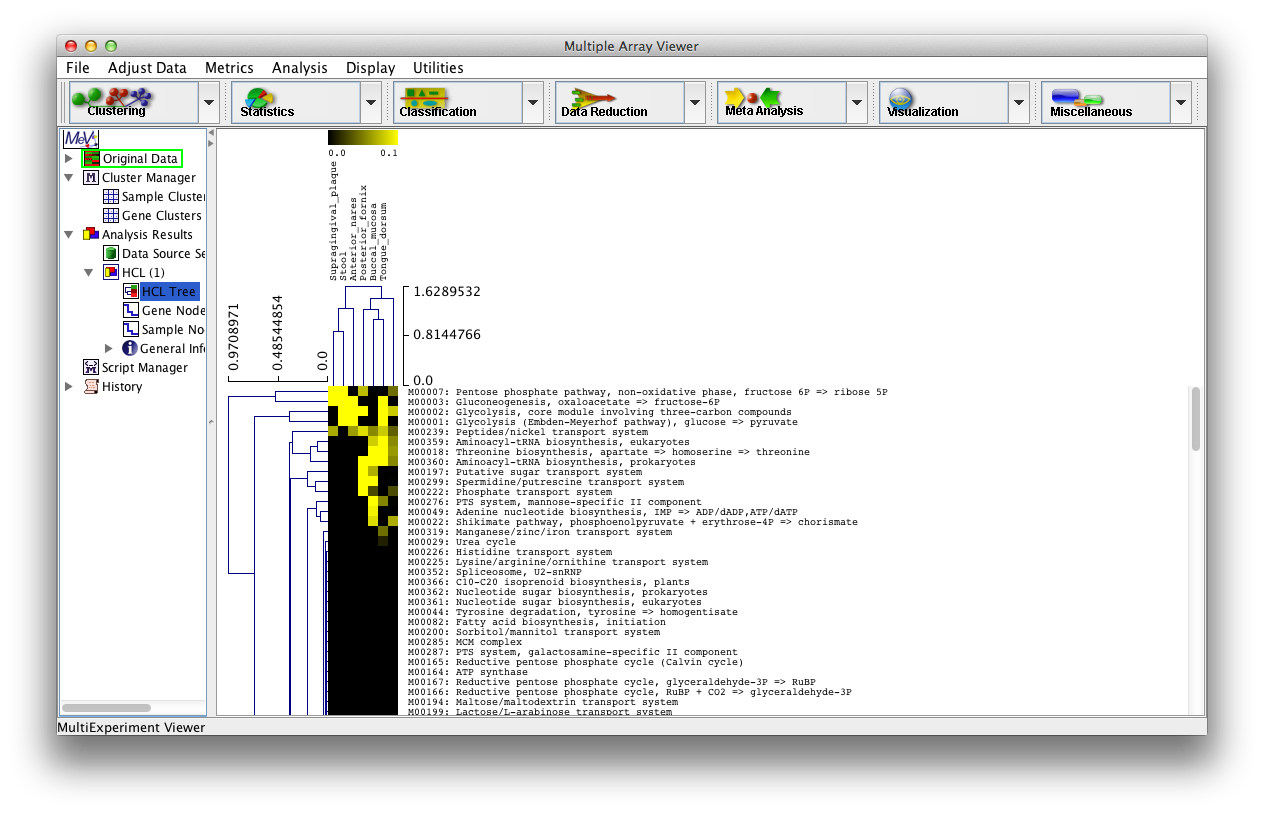 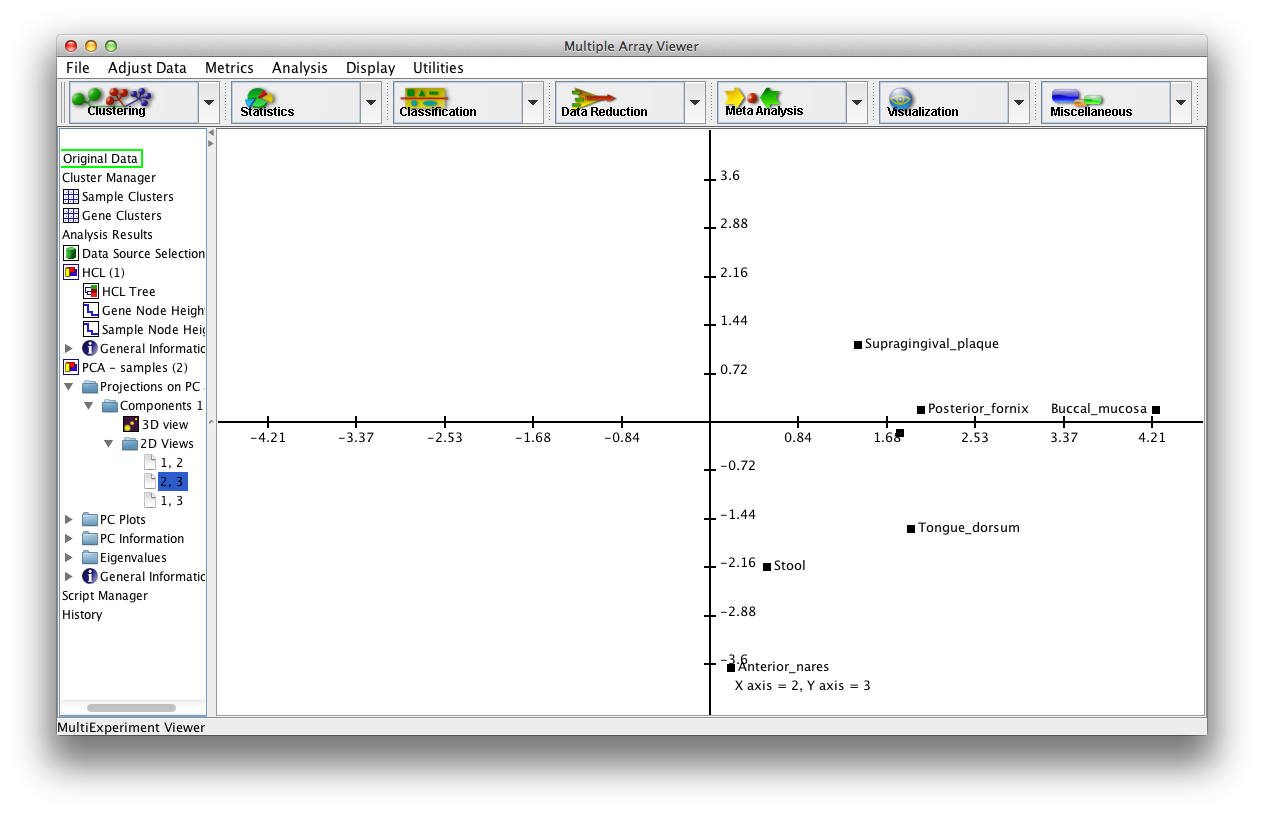 16
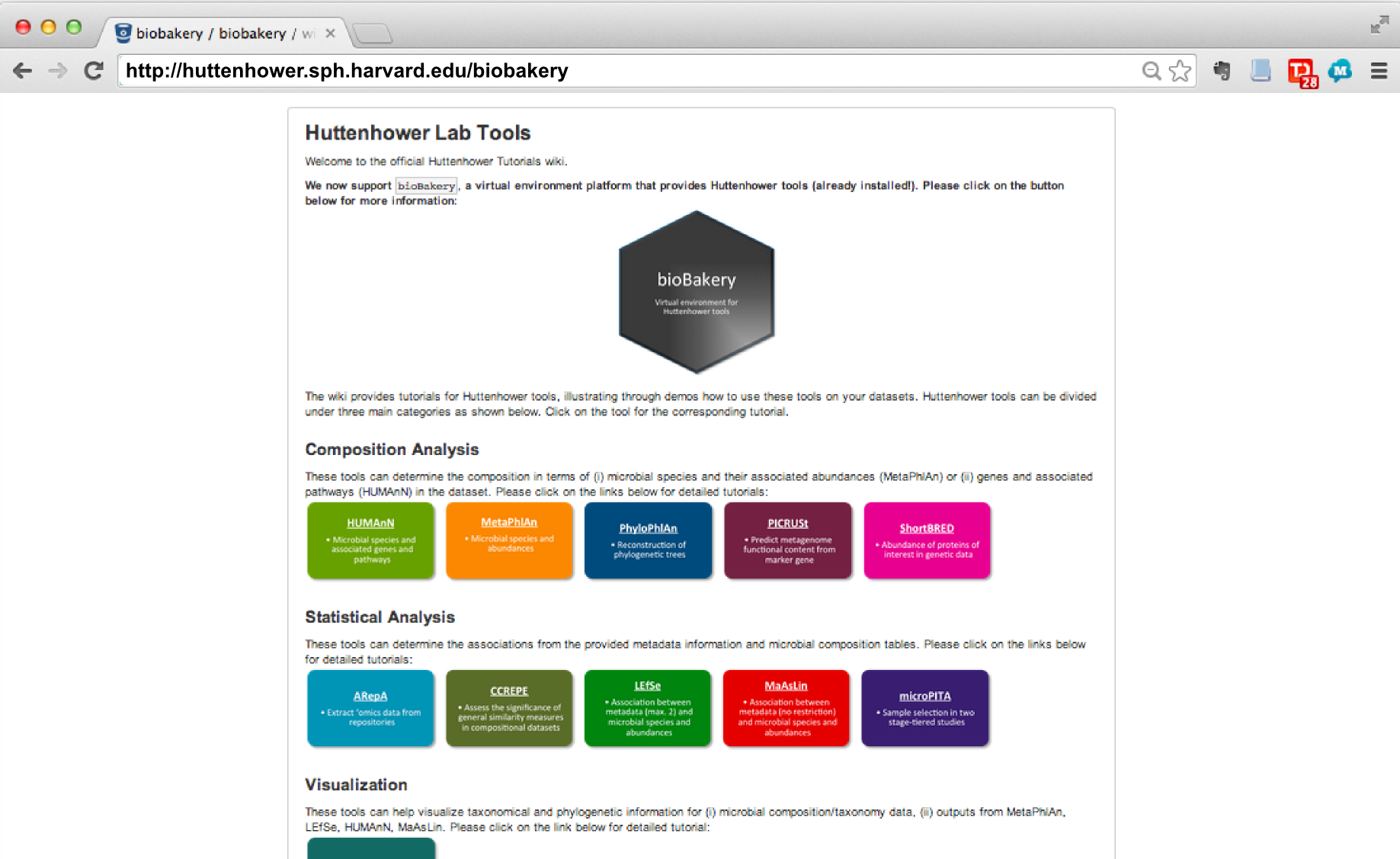 Thanks!
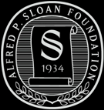 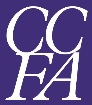 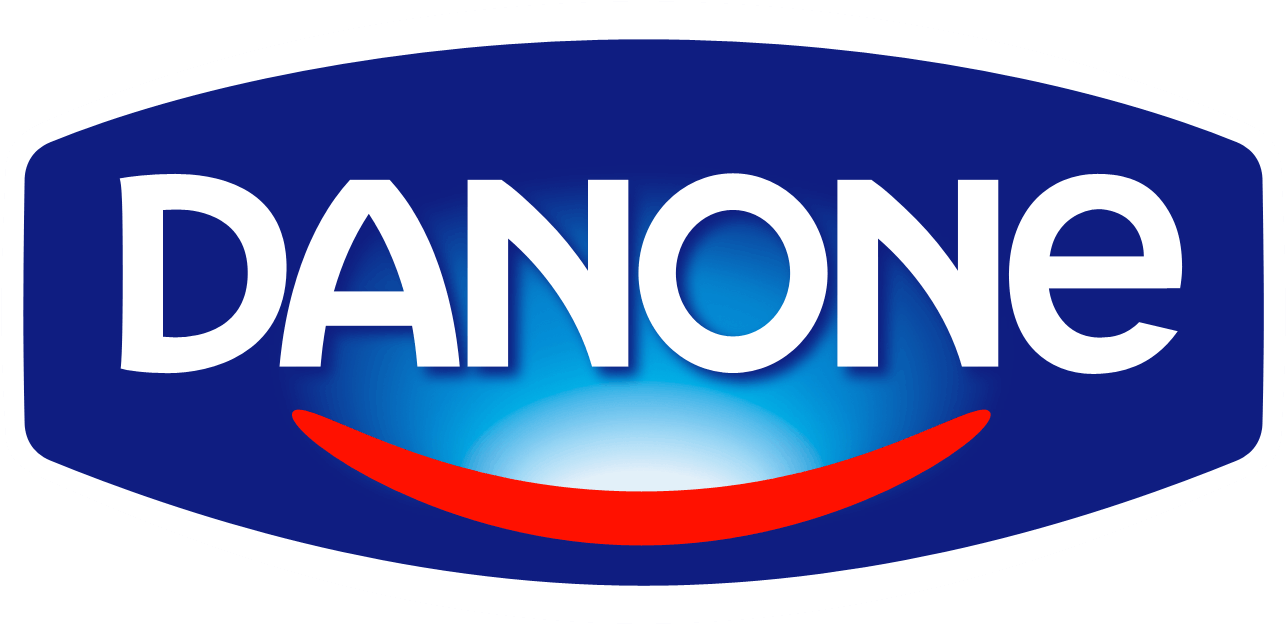 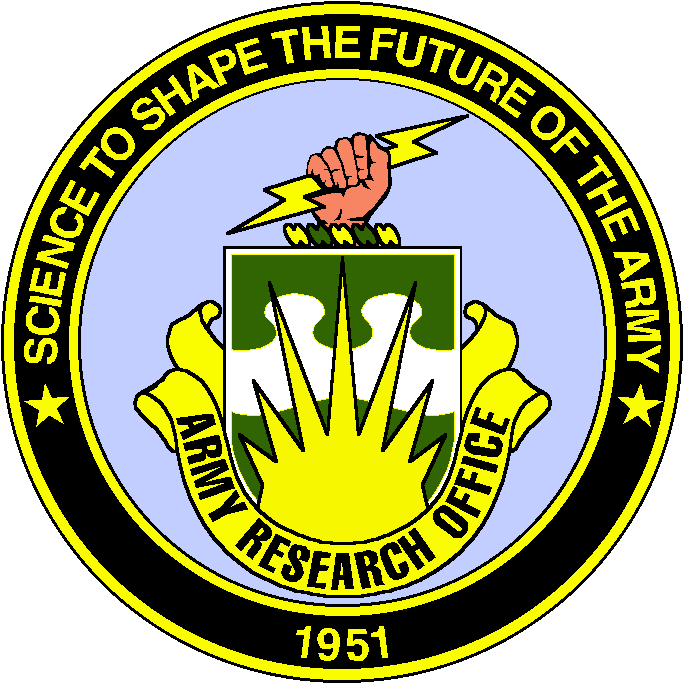 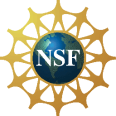 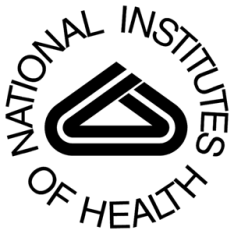 http://huttenhower.sph.harvard.edu
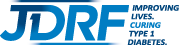 Human Microbiome Project 2
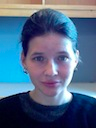 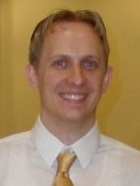 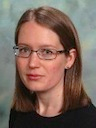 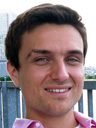 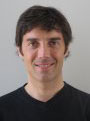 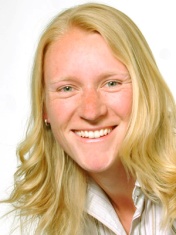 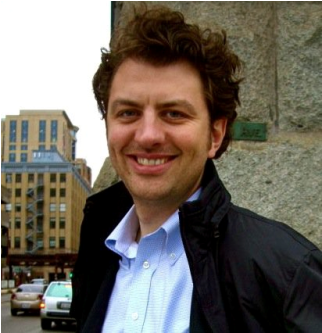 Lita Procter
Jon Braun
Dermot McGovern
Subra Kugathasan
Ted Denson
Janet Jansson
Bruce Birren
Chad Nusbaum
Clary Clish
Joe Petrosino
Thad Stappenbeck
AlexKostic
LeviWaldron
XochitlMorgan
TimTickle
DanielaBoernigen
LaurenMcIver
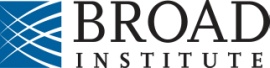 Dirk Gevers
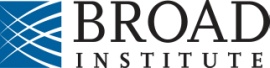 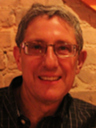 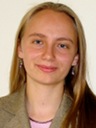 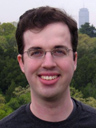 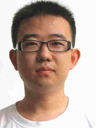 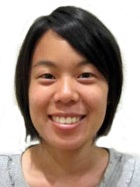 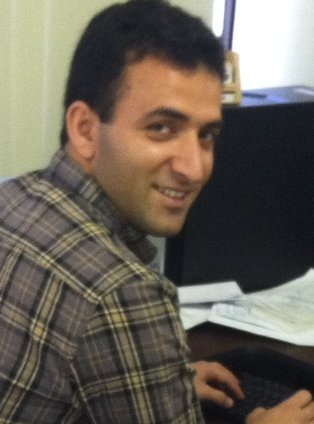 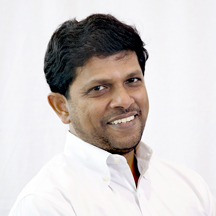 Human Microbiome Project
Jane Peterson
Sarah Highlander
Barbara Methe
Karen Nelson
George Weinstock
Owen White
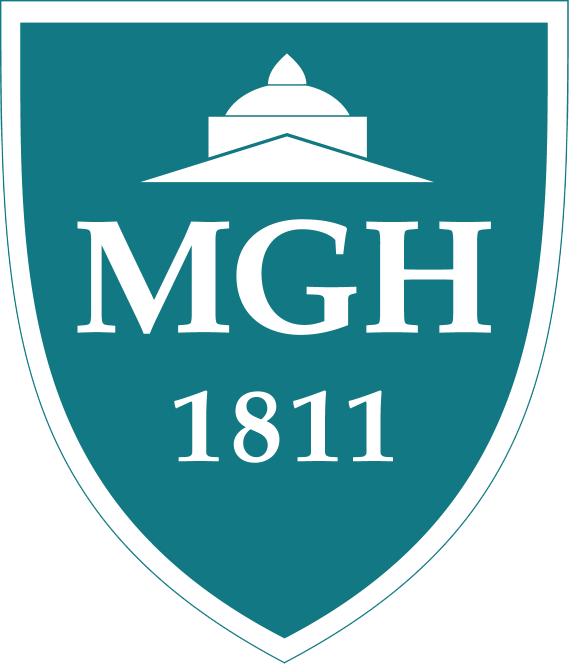 GeorgeWeingart
EmmaSchwager
EricFranzosa
BoyuRen
TiffanyHsu
AliRahnavard
Ramnik Xavier
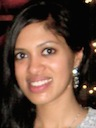 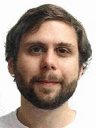 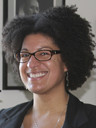 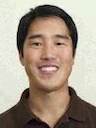 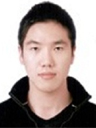 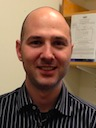 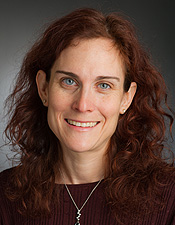 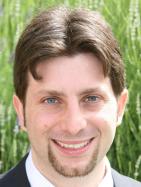 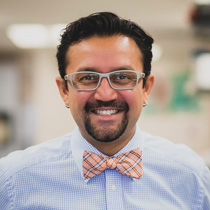 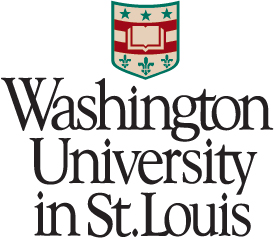 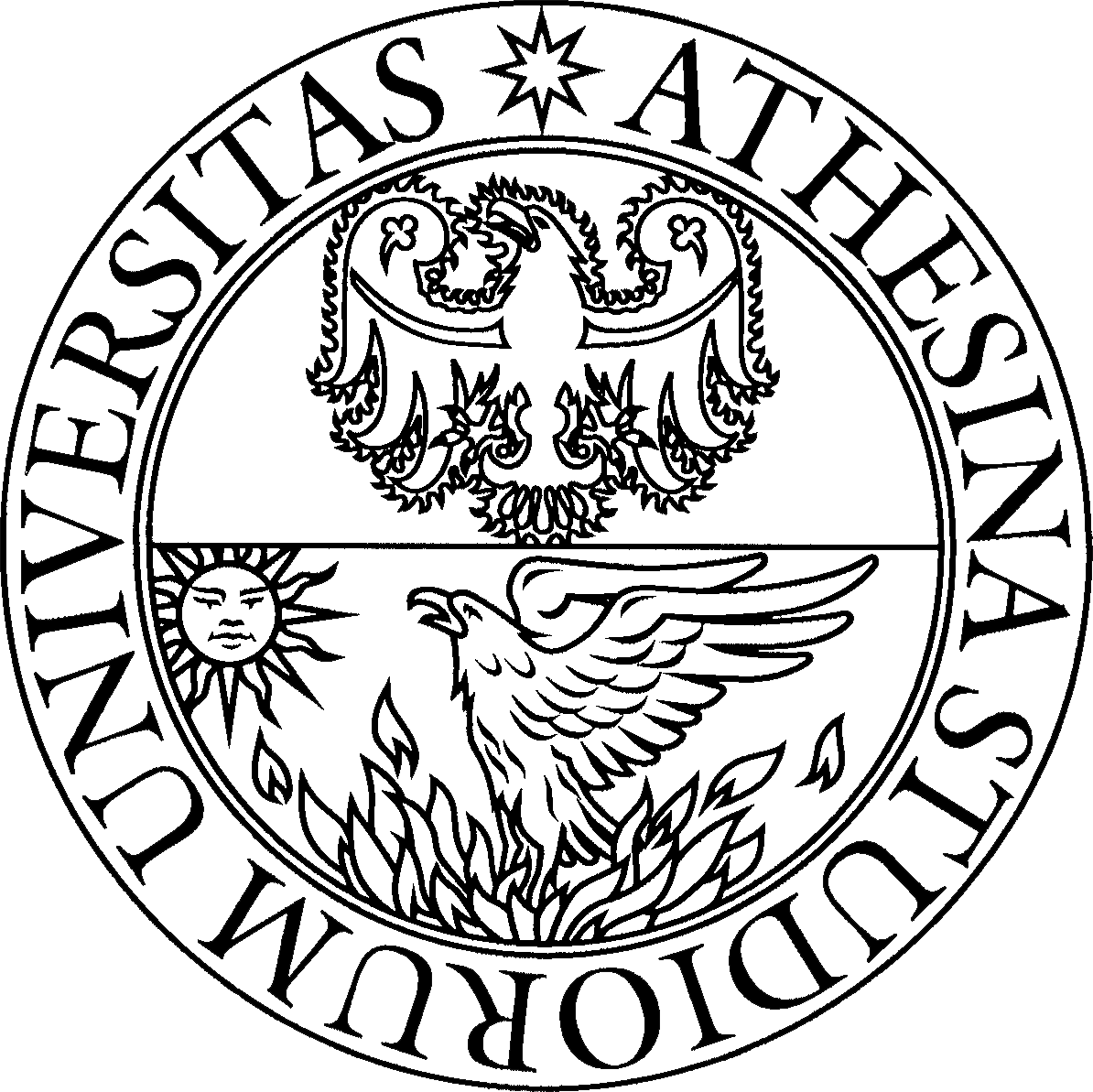 AyshwaryaSubramanian
JimKaminski
ReginaJoice
KojiYasuda
KevinOh
GalebAbu-Ali
Gautam Dantas
Molly Gibson
Nicola Segata
Wendy Garrett
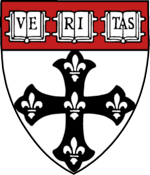 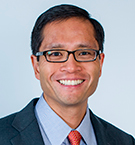 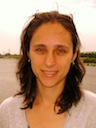 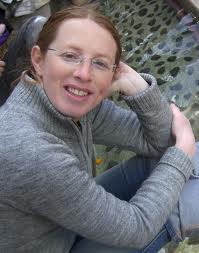 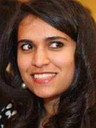 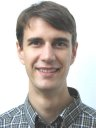 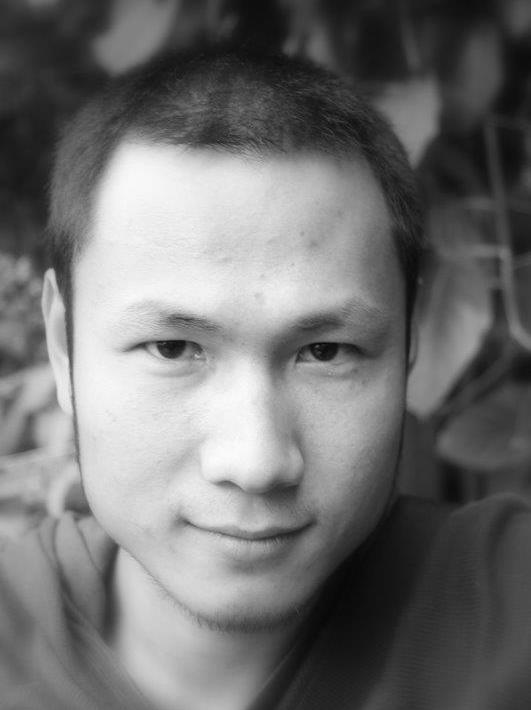 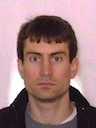 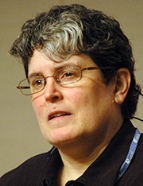 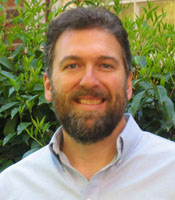 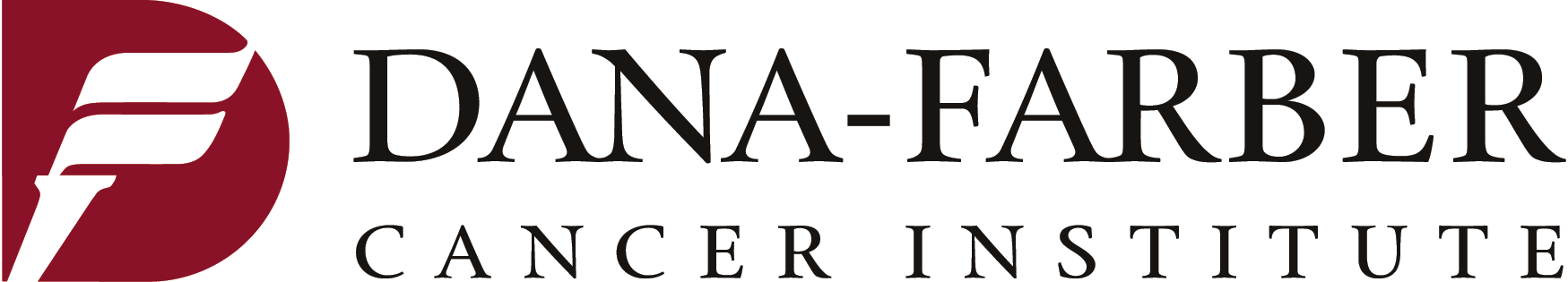 AfrahShafquat
RandallSchwager
ChengweiLuo
KeithBayer
AlexandraSirota
Andy Chan
MoranYassour
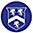 KatherineLemon
Brendan Bohannan
James Meadow
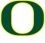